FY2024 Innovative Bridge and Transition (IBT) Grantee Meeting
Lavon Nelson - Senior Director for Workforce Education
Angela Gerberding - Director for Work-Based Learning  
April 10, 2024
AGENDA
Recent Changes
Alex is finishing out his work with the FY23 grantees and their extensions.  
I am taking over the FY24 grantees moving forward.  

So, if you have BOTH an FY23 extension AND an FY24 grant award, you get to work with both Alex and me.   

If you only have an FY24 grant award, you get to work with just me.   

Angela Gerberding – angela.gerberding@illinois.gov
217-558-2162
Target Population
16 years of age or older:
Adults who are not enrolled in high school
Youth who are in school preparing to enter postsecondary education or training programs.
Adults Not Enrolled in High School
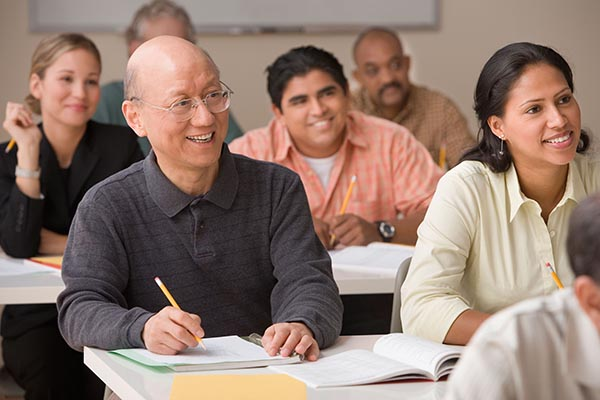 Adults who have limited academic or basic skills, underemployed or unemployed to enter and succeed in credit-bearing postsecondary education and training leading to employment in high skill, high wage, and in-demand occupations.
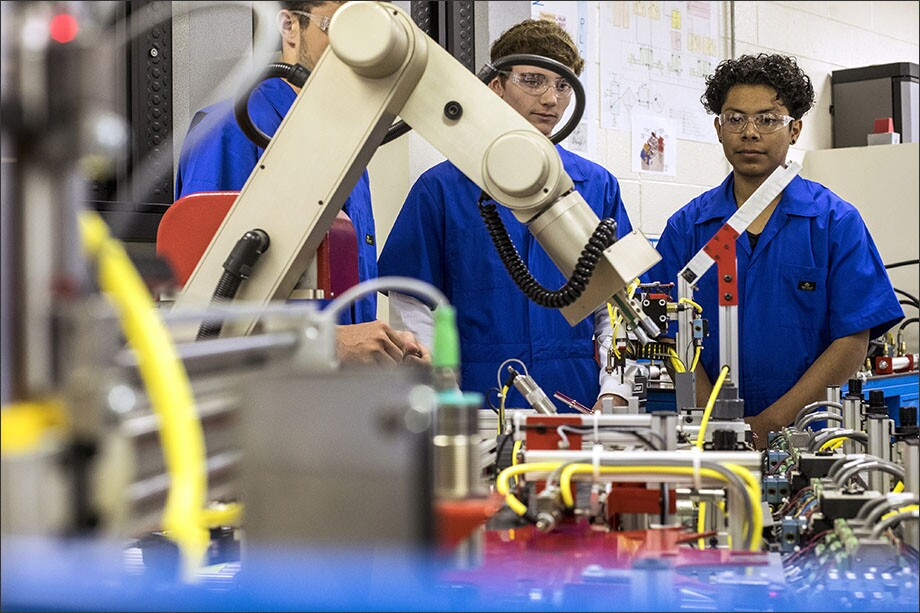 In-School Youth
Serving in-school youth is an allowable activity only if the services to this population prepares them to enter postsecondary education and training following graduation.
Grant Objectives
Objective 1: Adult Education Bridge and Integrated Education and Training Programming
Create new and greatly expand bridge or integrated education and training programming, which shall include contextualized basic reading, math, and language skills, occupational competencies, and employability skills. This objective shall not supplant required bridge and IET activities under WIOA Title II, Adult Education and Literacy FY2023 implementation. 

Objective 2: Seamless Transitions for College and Career Pathways
Implement programs that provide seamless transitions from high school to college or between postsecondary institutions, including but not limited to: curriculum alignment between secondary and postsecondary institutions, curriculum alignment and articulation efforts between postsecondary institutions (2+2 agreements, up to graduate level work), dual credit programming, CTE program of study development and implementation, college and career pathway endorsement activities, and pre-apprenticeship to apprenticeship partnerships. Specifically, applicants should consider programs that provide seamless transitions for students, including out-of-school youth, into and through college and career pathways that prepare them for high-skill, high-wage, and in-demand careers.
Grant Objectives, cont’d
Objective 3: Wrap-around Support Services
Utilize transition/wrap-around services which provide students with the information and assistance they need to equitably access and persist along their career pathway. This may include providing wrap-around services for students transitioning from adult education or remedial coursework to credit or occupational programs, or from credit or occupational programs to the workforce. Services may include academic advising, career pathway navigation, tutoring, supplemental instruction, study skills, coaching, and referrals to individual support services (e.g., basic needs including housing, transportation, and childcare). 

Objective 4: Seamless Transitions for Students with Disabilities
Create comprehensive programming for individuals with disabilities that provides vocational, psychological counseling, transitional and educational services, and job placement activities in order for them to live and work independently in the community. These programs may include transitions from high school to college as well as college to employment.
Planned Performance Measure Chart and Actual Quarterly Reports
Quarterly Reports
Quarterly Reports go to: – ICCB.grantpayments@illinois.gov and iccb.ibt@illinois.gov 
cc: Angela Gerberding
1st Quarterly reports due April 30, 2023
Financial compliance questions go to: ICCB.finance@illinois.gov 
No payment requests - funds are received upfront 
Budget modifications go to ICCB.grantpayments@illinois.gov and iccb.ibt@illinois.gov 
cc: Angela Gerberding
FY24 Grant Reporting
January 1, 2024 – December 31, 2024
Reports are to be submitted by due date to:
ICCB.grantpayments@illinois.gov and iccb.ibt@illinois.gov 
CC Lavon and Angela
New Fiscal report:
Data Collection Piece
Collection document is built!     

I need to update program names and then send it to a couple of you as a pilot to make sure everything works.  If you are willing to do this for me in the 10 days, put your name and email in the chat.  

This will be formally done at the end of FY24 (January 2025).  Make sure you are collecting these pieces. 
Let’s take a look!
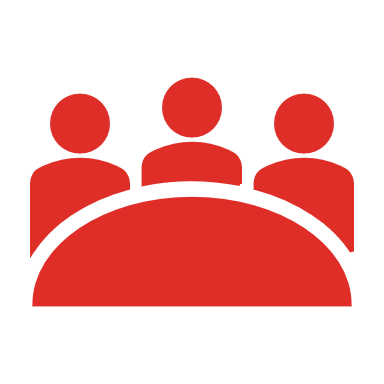 Breakout Sessions
Group 1: Objective #1
Bridge only
A Safe Haven Foundation
Chinese Mutual Aid Association
Illinois Central College
Jane Adams Resource Center
LUV Institute
Metropolitan Family Services
Morton College
Township District #211
Urbana District #116
Group 2-Objective #1
Bridges and ICAPS or just ICAPS
City Colleges of Chicago
College of DuPage
Danville Area Community College
Heartland Human Care Services
John Wood Community College
Joliet Junior College
Lincoln Land Community College
Literacy Chicago
ROE #33
Trellus
Waubonsee Community College
Group 3-Objective #2
William Rainey Harper College
Illinois Eastern Community Colleges
Instituto del Progreso
LEAP
Midwest Career Source
Parkland College
Prairie State College
South Suburban
Think ReHemption
Group 4-Objective #3
Ada S McKinley Community Services
Carl Sandburg Community College
Chicago Commons
Howard Area Community Center
Lake Land College
Lewis & Clark Community College
North Lawndale Employment Network
Oakton College
One Million Degrees
PODER
Group 5-Objective #4
Elgin Community College
Heartland Community College
Northern Illinois University
Parents Alliance Employment Project
Discussion Points
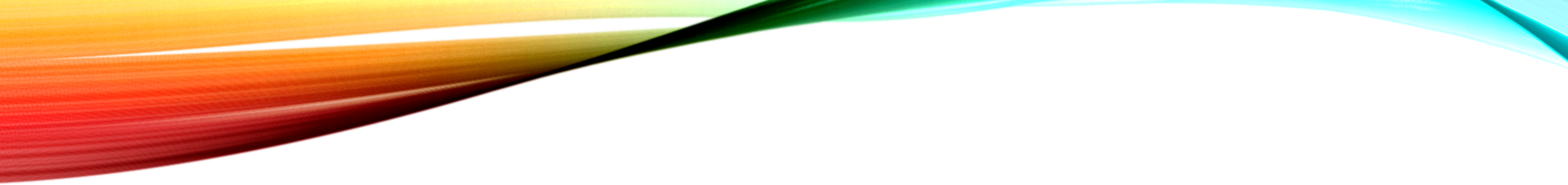 INFORMATIONAL ITEMS
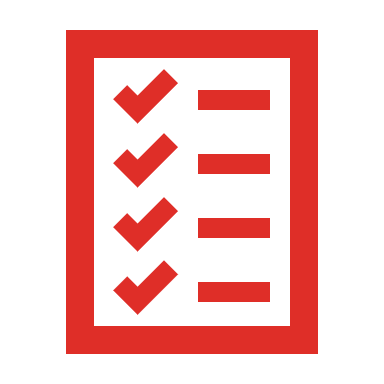 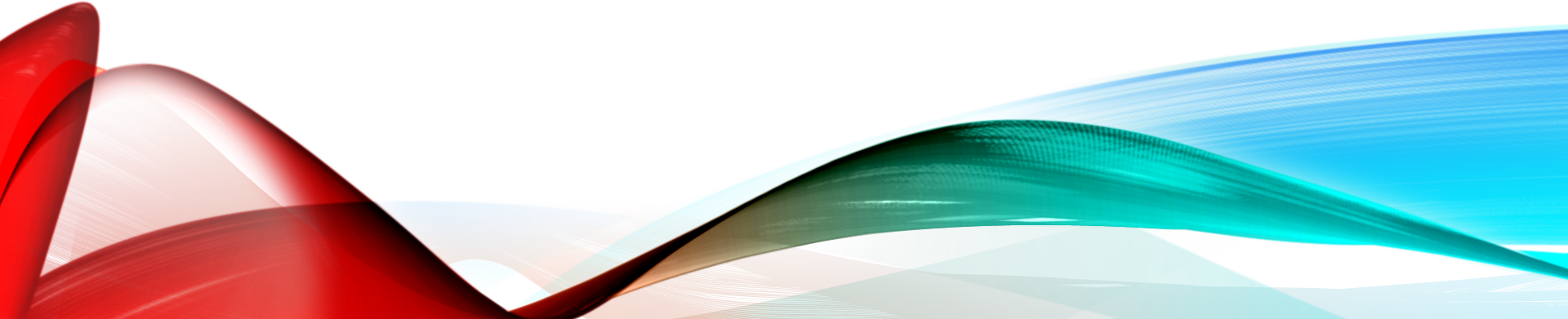 Contacts
We have an IBT Listserv for FY24.  Please let me know if you have staffing changes and need names updated.  

If you have an FY23 extension that you are wrapping up, you will continue to work with Alex.  I am taking over the FY24 IBT and moving forward.  

Angela Gerberding – angela.gerberding@illinois.gov
217-558-2162 – email will get you a quicker response

Anything else??
Payment Process
How do programs get their grant dollars?
Fully executed grant agreement (signed by both ICCB and your program) is completed. 
Fiscal is notified to send grant payment. 
ICCB notifies the Comptroller’s office to issue the funds.  
Funds are sent to your entity.  

I have been told that all but 11 of you have had your information sent to the Comptroller’s office.  I have reached out to those 11.  We know this later release of funds impacts your spending.  Complete the Q1 report as appropriate for your program.
RemainingOperational Meetings
Remaining Questions?